Lesson 92
Vowel Teams Review 2
[Speaker Notes: ufliteracy.org]
Lesson 92
Vowel Teams Review 2
[Speaker Notes: See UFLI Foundations lesson plan Step 1 for phonemic awareness activity.]
[Speaker Notes: See UFLI Foundations lesson plan Step 2 for student phoneme responses.]
ew
ui
ue
oo
u
igh
oa
ow
oe
ee
ea
ey
ai
ay
ir
ur
er
or
ore
a
ar
y
[Speaker Notes: See UFLI Foundations lesson plan Step 3 for auditory drill activity.]
[Speaker Notes: No slides needed for auditory drill.]
[Speaker Notes: See UFLI Foundations lesson plan Step 4 for blending drill word chain and grid. 
Visit ufliteracy.org to access the Blending Board app.]
[Speaker Notes: See UFLI Foundations lesson plan Step 5 for recommended teacher language and activities to introduce the new concept.]
Vowel Team
2 or more letters that work together to make 1 sound.
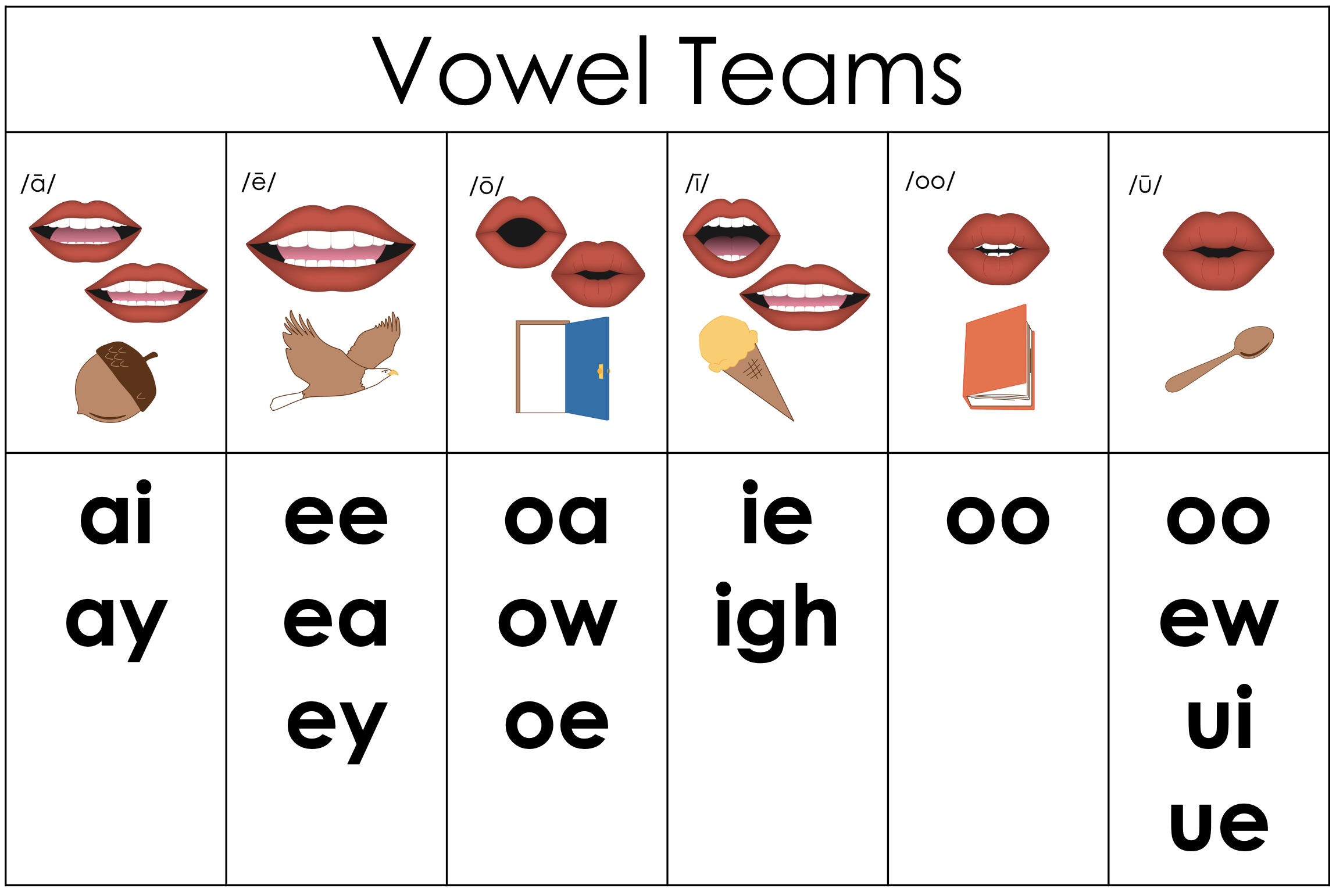 re
play
[Speaker Notes: **display in slideshow mode for animations]
play
play
re
play
re
[Speaker Notes: **display in slideshow mode for animations]
rain
coat
[Speaker Notes: **display in slideshow mode for animations]
rain
coat
coat
coat
rain
[Speaker Notes: **display in slideshow mode for animations]
moon
light
[Speaker Notes: **display in slideshow mode for animations]
light
light
moon
moon
light
[Speaker Notes: **display in slideshow mode for animations]
[Speaker Notes: Handwriting paper for letter formation practice. Use as needed. 
See UFLI Foundations manual for more information about letter formation.]
sunlight
grapefruit
maintain
replay
oatmeal
unhook
teaspoon
snowsuit
toothbrush
clueless
chewy
[Speaker Notes: See UFLI Foundations lesson plan Step 5 for words to spell.
Handwriting paper to model spelling.]
[Speaker Notes: See UFLI Foundations lesson plan Step 5 for words to spell.
Handwriting paper for guided spelling practice.]
Insert brief reinforcement activity and/or transition to next part of reading block.
Lesson 92
Vowel Teams Review 2
New Concept Review
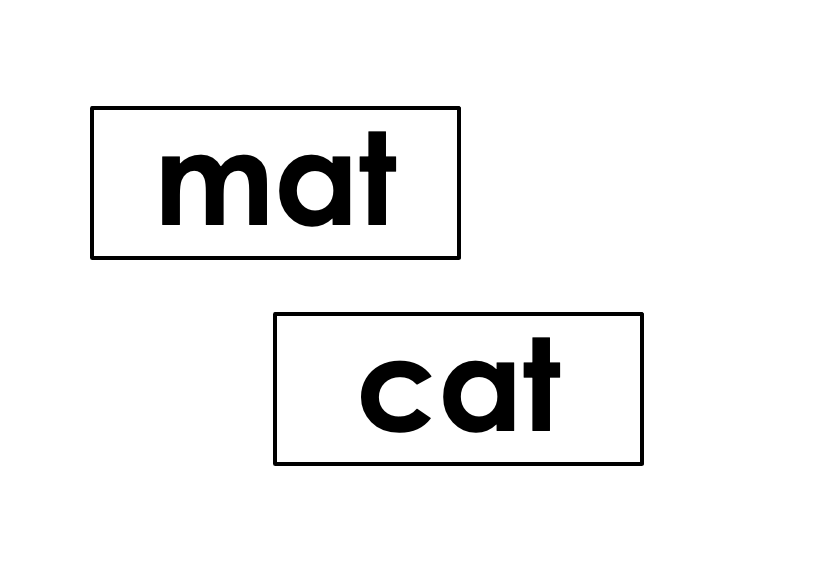 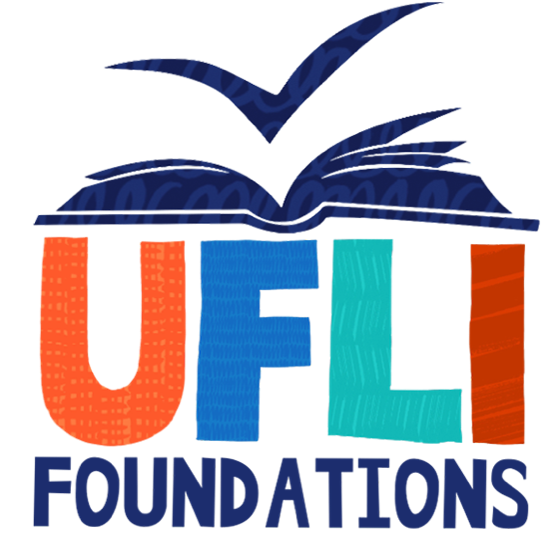 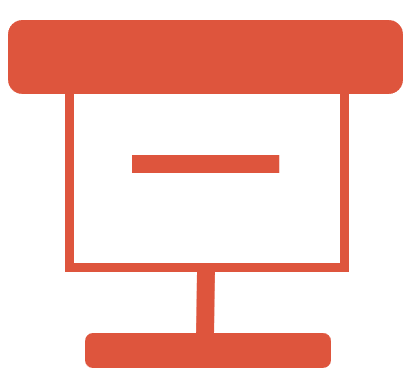 [Speaker Notes: See UFLI Foundations lesson plan Step 5 for recommended teacher language and activities to review the new concept.]
Vowel Team
2 or more letters that work together to make 1 sound.
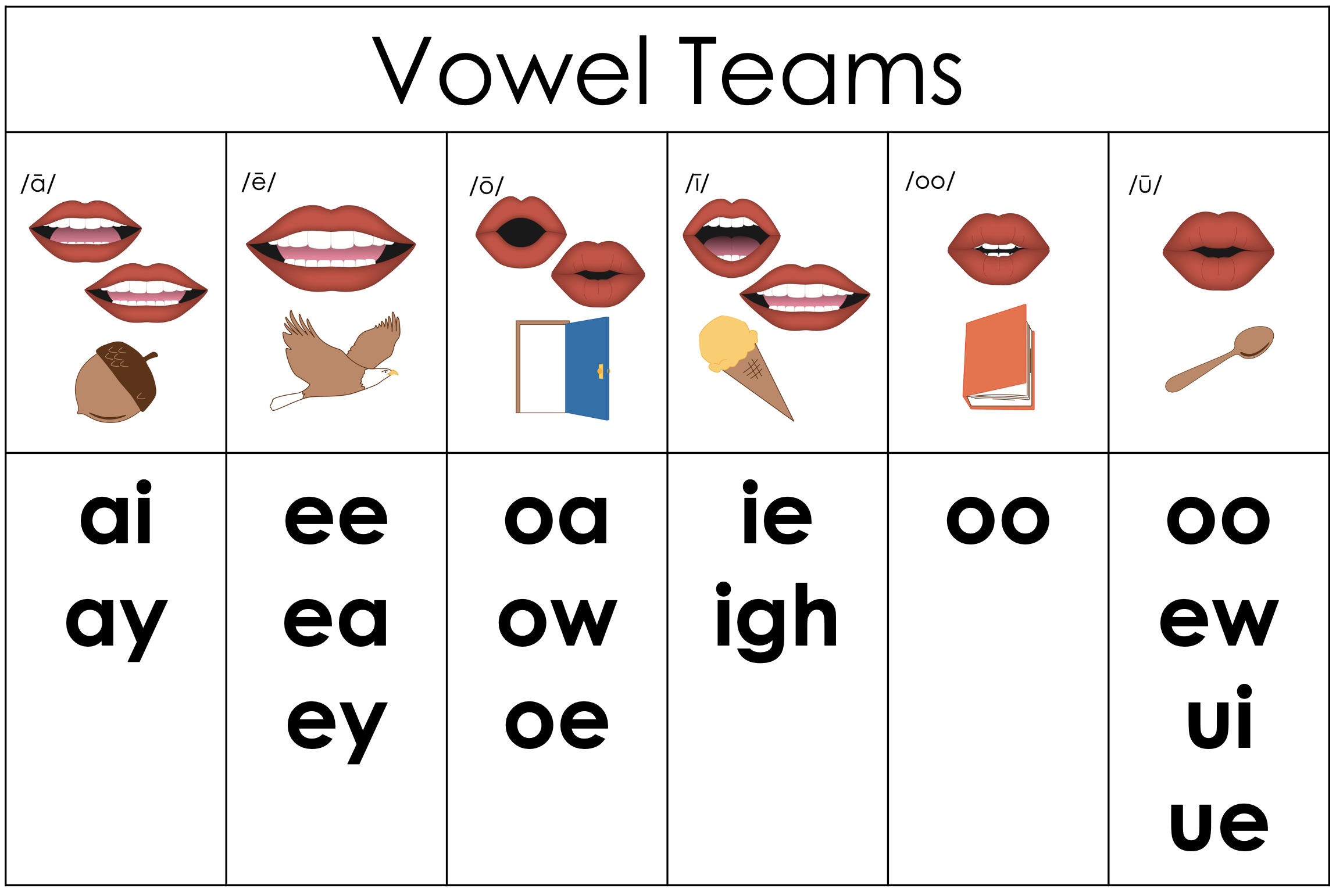 rain
coat
[Speaker Notes: **display in slideshow mode for animations]
rain
coat
coat
coat
rain
[Speaker Notes: **display in slideshow mode for animations]
lunchroom
toothbrush
between
Sunday
[Speaker Notes: See UFLI Foundations lesson plan Step 6 for word work activity. 
Visit ufliteracy.org to access the Word Work Mat apps.]
[Speaker Notes: See UFLI Foundations lesson plan Step 7 for irregular word activities.
The white rectangle under each word may be used in editing mode. Cover the heart and square icons then reveal them one at a time during instruction.]
[Speaker Notes: See UFLI Foundations manual for more information about reviewing irregular words.]
floor
[Speaker Notes: Lesson 89+

OOR represents the /or/ sound.

The white rectangle under the word may be used in editing mode. Cover the heart and square icons then reveal them one at a time during instruction.]
poor
[Speaker Notes: Lesson 89+

OOR represents the /or/ sound.

The white rectangle under the word may be used in editing mode. Cover the heart and square icons then reveal them one at a time during instruction.]
door
[Speaker Notes: Lesson 89+

OOR represents the /or/ sound.

The white rectangle under the word may be used in editing mode. Cover the heart and square icons then reveal them one at a time during instruction.]
won
[Speaker Notes: Lesson 90+

O represents the /ŭ/ sound.

The white rectangle under the word may be used in editing mode. Cover the heart and square icons then reveal them one at a time during instruction.]
son
[Speaker Notes: Lesson 90+

O represents the /ŭ/ sound.

The white rectangle under the word may be used in editing mode. Cover the heart and square icons then reveal them one at a time during instruction.]
month
[Speaker Notes: Lesson 91+

O represents the /ŭ/ sound.

The white rectangle under the word may be used in editing mode. Cover the heart and square icons then reveal them one at a time during instruction.]
new
[Speaker Notes: Lesson 91+

EW represents the /yū/ sound.

The white rectangle under the word may be used in editing mode. Cover the heart and square icons then reveal them one at a time during instruction.]
[Speaker Notes: Handwriting paper for irregular word spelling practice. Use as needed. 
See UFLI Foundations manual for more information about reviewing irregular words.]
[Speaker Notes: See UFLI Foundations lesson plan Step 8 for connected text activities.]
Please clean the stain on the floor.
Their son got a scoop of ice cream as a sweet treat.
Put a teaspoon of toothpaste on your new toothbrush.
[Speaker Notes: See UFLI Foundations lesson plan Step 8 for sentences to write.]
[Speaker Notes: The UFLI Foundations decodable text is provided here. See UFLI Foundations decodable text guide for additional text options.]
Classroom Clean-up
Miss Booker had so many things to do. Classes would be starting next week. She wanted the classroom to be perfect for the children’s first day!
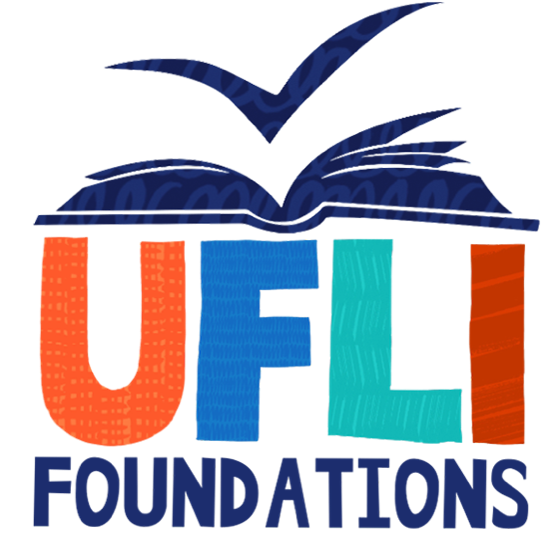 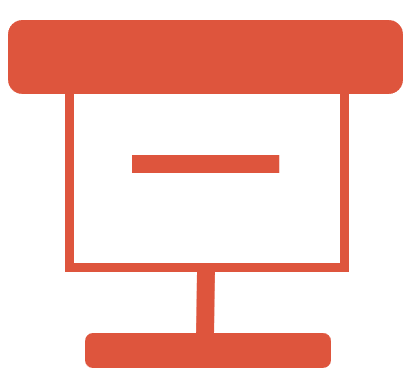 At the start of the week, she needed to clean the floors and closets. They were filled with dust and grime from the summer months. On Thursday, she would need to unpack all the boxes. The boxes contained her books, games, and puzzles.
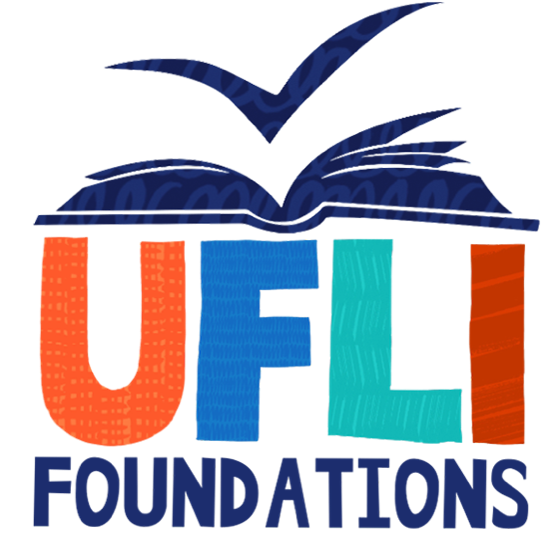 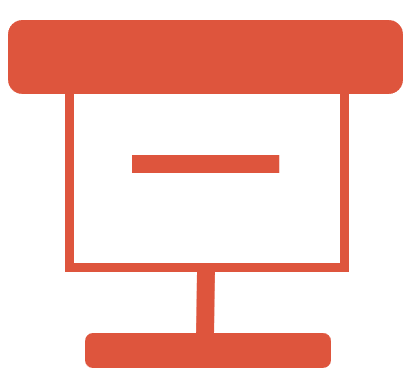 On Friday, she would decorate the door and create a display in the window. She also wanted to put up a new welcome banner.

Then on the weekend, she was going to plan some games and projects they would do in their first week. Miss Booker was so excited for her new class!
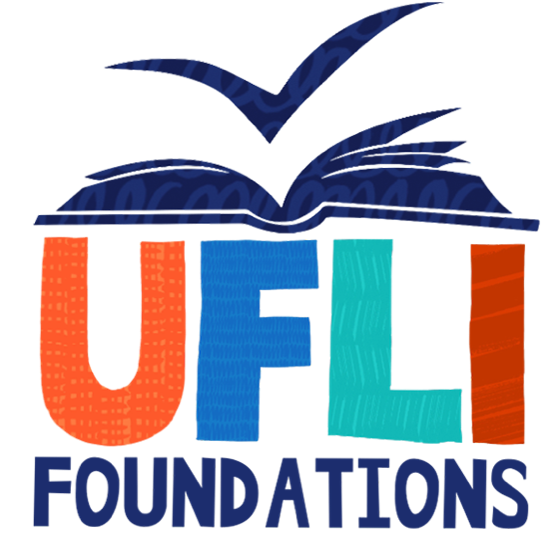 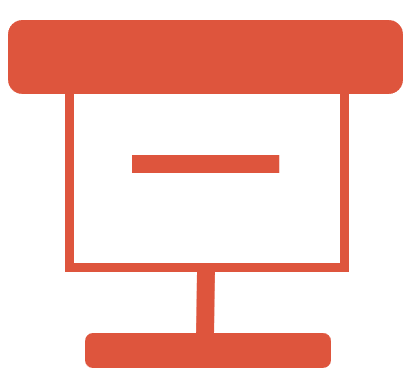 Insert brief reinforcement activity and/or transition to next part of reading block.